Вербное воскресенье
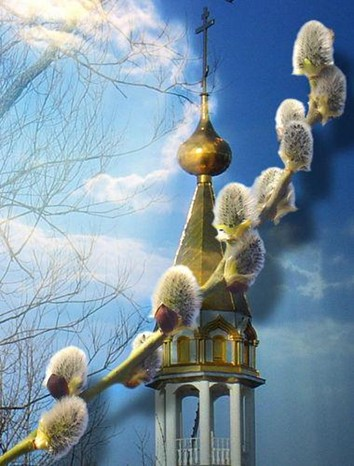 Молят о благословении с покаянием в сердцах.
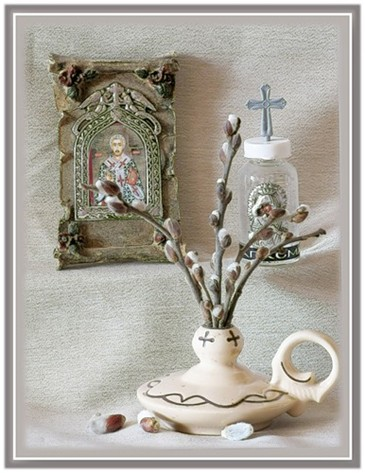 На Руси, как снег растает, и в природе -  тишина. Первой верба оживает, безыскусна и нежна. Перед Пасхой, в воскресенье, в церковь с вербочкой идут. После водоосвящения окропить её несут.
На Руси этот праздник называют …Вербным воскресеньем
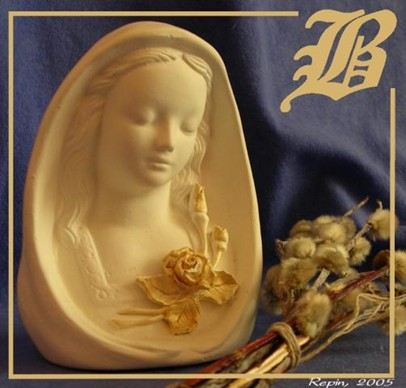 В последнее Воскресенье, перед пасхой, согласно православному календарю, Господь вошёл в Иерусалим.
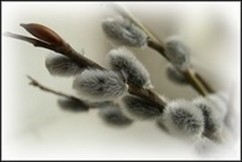 Вход Господень в Иерусалим.
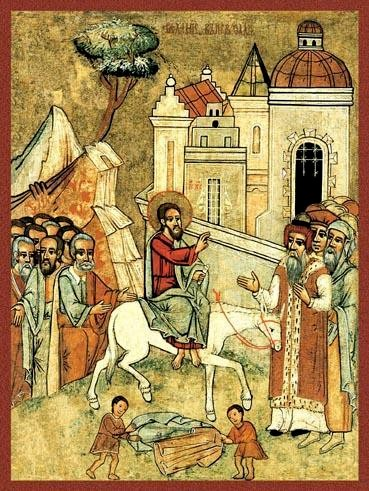 Согласно Библии, в ЭТОТ день Иисус на молодом осле –символе кротости и миролюбия – торжественно въехал в ворота Иерусалима. Собравшиеся люди приветствовали его, размахивая пальмовыми ветками, расстилали перед Ним свои одежды и пели.
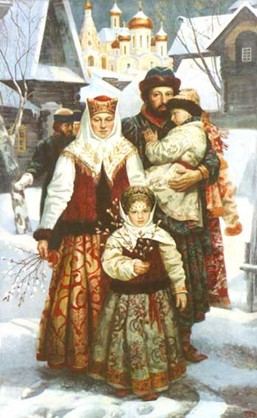 В церквях в этот день проводятся  всенощные бдения, прихожане молятся, как бы встречая Господа, держа в руках ветки вербы, цветы и горящие свечи…
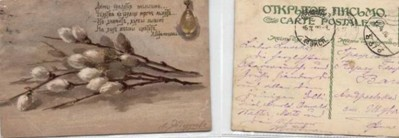 В конце службы верба освящается святой водой.
Считается, что верба обладает огромной целительной силой и помогает избавиться от всего плохого, что скопилось в доме за год.
Освященные вербы принято хранить в доме весь год рядом с иконами.
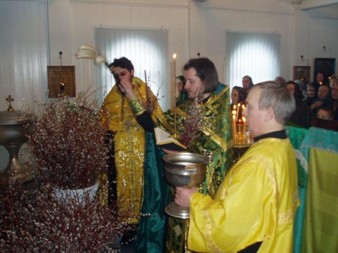 Вербохлёст, бей до слёз. Там недалечко красно яечко…
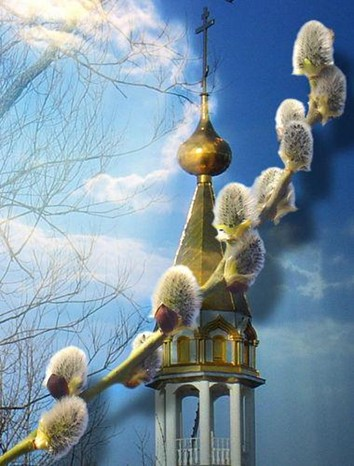 Главный обычай праздника -  хлестание вербой детей для того, чтобы были здоровыми
    и послушными.

ВЕРБА ХЛЫСТ, БЕЙ ДО СЛЁЗ.
НЕ Я БЬЮ, ВЕРБА БЬЁТ,БУДЬ ЗДОРОВ, КАК ВЕРБА.
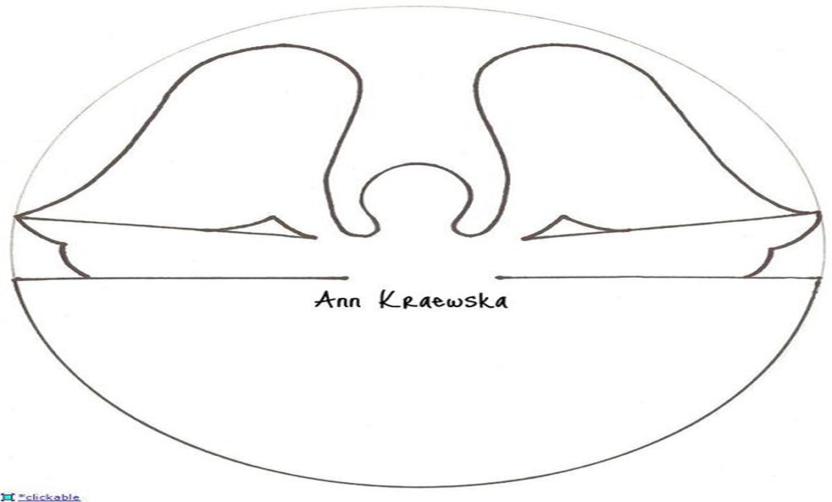 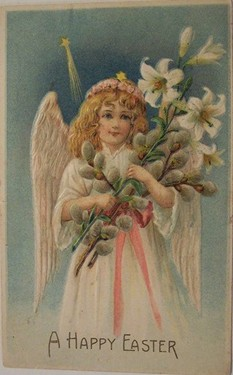 В Вербное воскресенье устраивались базары, на которых можно было купить сладости, игрушки, книги, а также пучки вербы с привязанными к ним бумажными ангелочками.
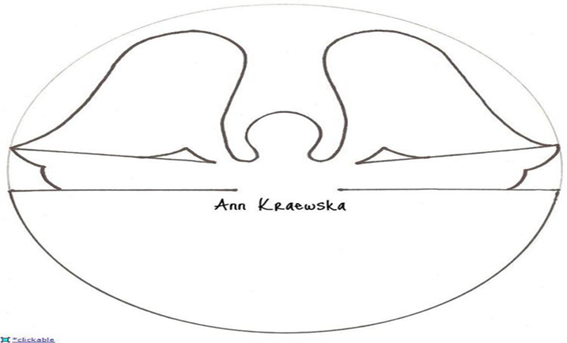 Ангелов Бог посылает с небес.
Для возвещения Божьих чудес
Веру и радость приносят они,
Вестники Божьей любви.